Unit II
Bench Marking and Bench Trending
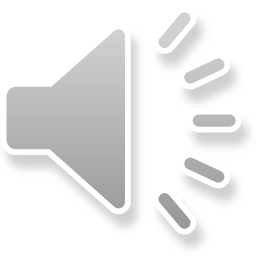 Simplest Meaning
"Improving ourselves by learning  from others."
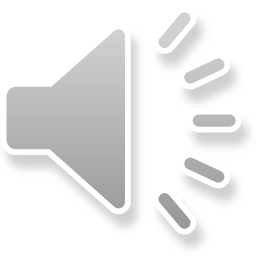 What is benchmarking
Benchmarking is the process of comparing one's  business processes and performance metrics to  industry bests and/or best practices from other  industries.
Why are others better ?
How are others better ?
What can we learn ?
How can we catch up ?
How can we become the  best in our industry ?
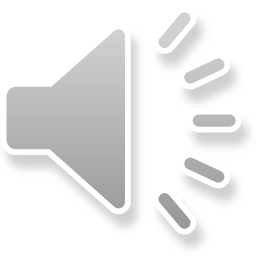 Benchmarking is the process of improving  performance by continuously identifying,  understanding, and adapting outstanding  practices found inside and outside the  organization.
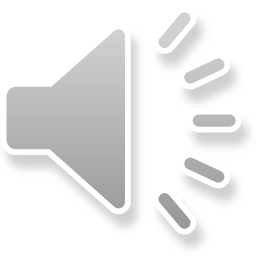 BENCHMARKING: WHAT IS IT?
It can be defined as a process for improving  performance by constantly identifying, understanding  and adapting best practices and process followed  inside and outside the company and implementing  the results.
The main emphasis of benchmarking is not on “best  performance” but on improving a given business  operation or a process by exploiting “best practices”
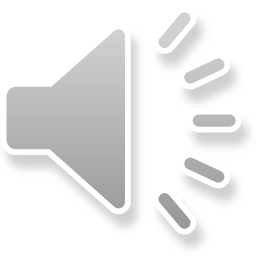 “ Benchmarking is an ongoing outreach activity; the  goal of the outreach is identification of the best  operating practices that, when implemented,  produce superior performance”

- Bogan and English , Benchmarking for best  practices.
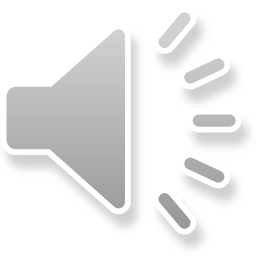 Benchmark refers to a measure of best practice  performance.
Benchmarking is the systematic search for best  practices, innovative ideas and highly effective  operating procedures. It measures performance  against that of the “ best-in-the-class” organization.
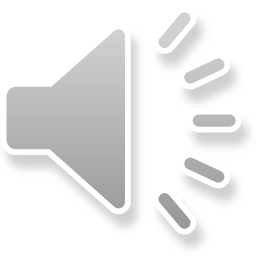 THE EVOLUTION OF BENCHMARKING
The benchmarking processes may have evolved in  the 1950s when W.EDWARDS DEMING taught the  idea of quality control to the Japanese.
The method was rarely used in the United States  until the early 1980s, when IBM, Motorola and Xerox  became the best known example for using  benchmarking processes.
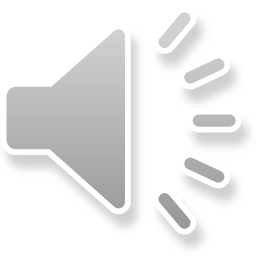 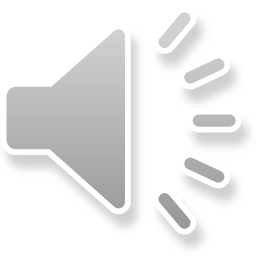 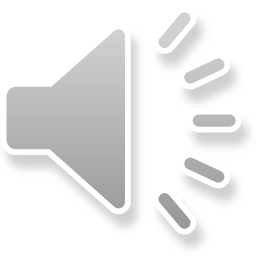 TYPES OF BENCHMARKING
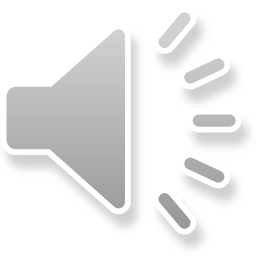 FUNCTIONAL & PRODUCT BENCHMARKING
Also known as GENERIC BENCHMARKING
It can lead the organization to innovation & dramatic  improvements.
It is used when organizations look to benchmark with  partners drawn from different business sectors or  areas of activity.
This type of benchmarking is suitable for improving  activities or services for which counterparts do not  exist.
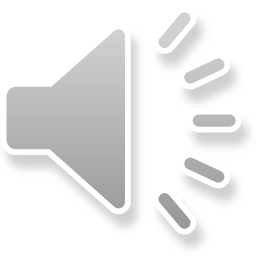 COMPETITIVE BENCHMARKING
Also know as PERFORMANCE BENCHMARKING
It is used when organizations consider their positions  in relation to performance characteristics of key  products and services.
Benchmarking partners are usually drawn from the  same sector.
This type of benchmarking is suitable for assessing  relative levels of performance in key areas or  activities in comparison with others in the same  sector to find ways of closing gaps in performance.
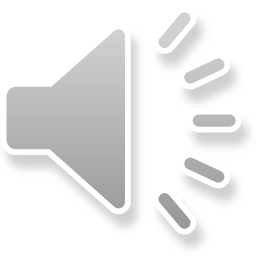 PROCESS BENCHMARKING
It is used by the organization when the focus is on  improving specific critical processes and operations
Benchmarking partners are sought from best  practice organization and are drawn from the same  sector.
This type of benchmarking is suitable for achieving  improvements in key processes to obtain quick and  short term benefits.
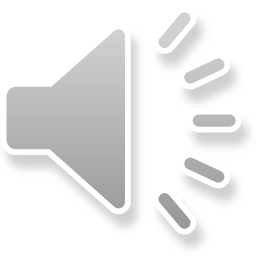 EXTERNAL BENCHMARKING
It involves analyzing outside organizations that are  known to be the best in the class.
It provides opportunities of learning from those who  are at the “learning edge”.
This type of benchmarking is suitable where  examples of good practices can be found in other  organization and there is a lack of good practices  within internal business units.
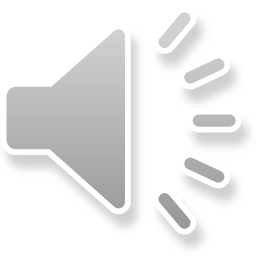 Internal Benchmarking
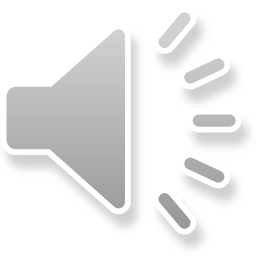 INTERNATIONAL BECHMARKING
This is used when the best practitioners are located  in other countries. This is due to globalization and  advances in information technology.
There is a need for careful analysis & interpretation  due to national differences.
This type of benchmarking is suitable where the aim  is to achieve world class status or simply because
there are insufficient “national” businesses against  which to benchmark.
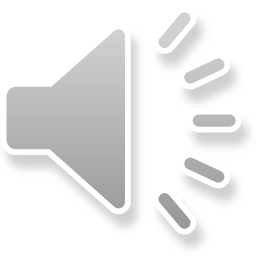 STRATEGIC BENCHMARKING
It is used where businesses need to improve overall  performance by examining the long term strategies  and general approaches that have enabled high  performers to succeed.
It involves considering high level aspects such as  core competencies.
This type of benchmarking is suitable when the  company has to realign business strategies that  have become inappropriate.
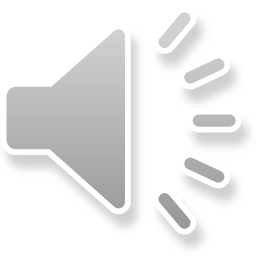 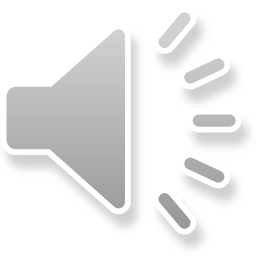 Bench Trending
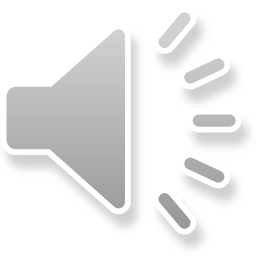 Meaning
It is a continuous tracking of certain performance matrics with special performance.
It monitor the developments in the political, economic social and technological fronts and identify future gaps that may be created by significant market changes, customer preferences, innovation, threats of new entrants and other environmental variables critical to the long term success of the firm. Such trend studies are known as “Benchtrending”.
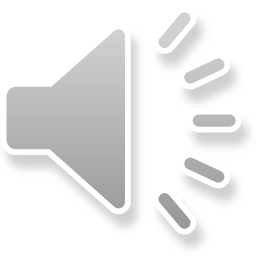 Steps for following Bench Trending
(i) Firstly the market is defined by determining its size, customer preferences, competitors and relative business position of the company within the market.
(ii) The industry direction, technology shifts, geopolitical changes, customer changes and potential threats from outside sources are assessed.
(iii) The strongest current and potential competitors are then determined by evaluating the trends in industry.
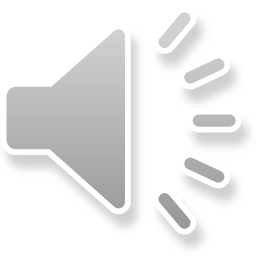 (iv) Data on performance of competitors is gathered and the current and future performance of the unit is compared with that of its competitor.
(v) A performance baseline for the business units is then established and the relative performance of current and projected competition is estimated.
(vi) A set of initiatives which form the basis of an improvement plan are identified to maintain strengths while reducing projected gaps.
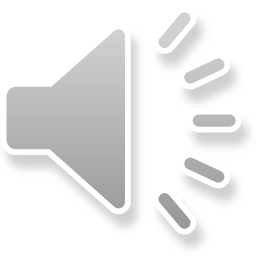